City of Carlsbad GIS
Karl von Schlieder, GIS Manager
October 12, 2011
Background
1991 to 2005 – in Community Development
Since 2006 – now a division within IT
Serve the GIS needs of all City departments
Provide GIS services to outside entities on time & materials basis
GIS in Carlsbad
Core GIS division in IT – 3 staff members
Public works inventory group in Transportation Dept. – 3 data entry techs
Planning & Econ Dev – low-level ArcView users (< 3 staff)
All other staff use GIS division services and intranet mapping applications
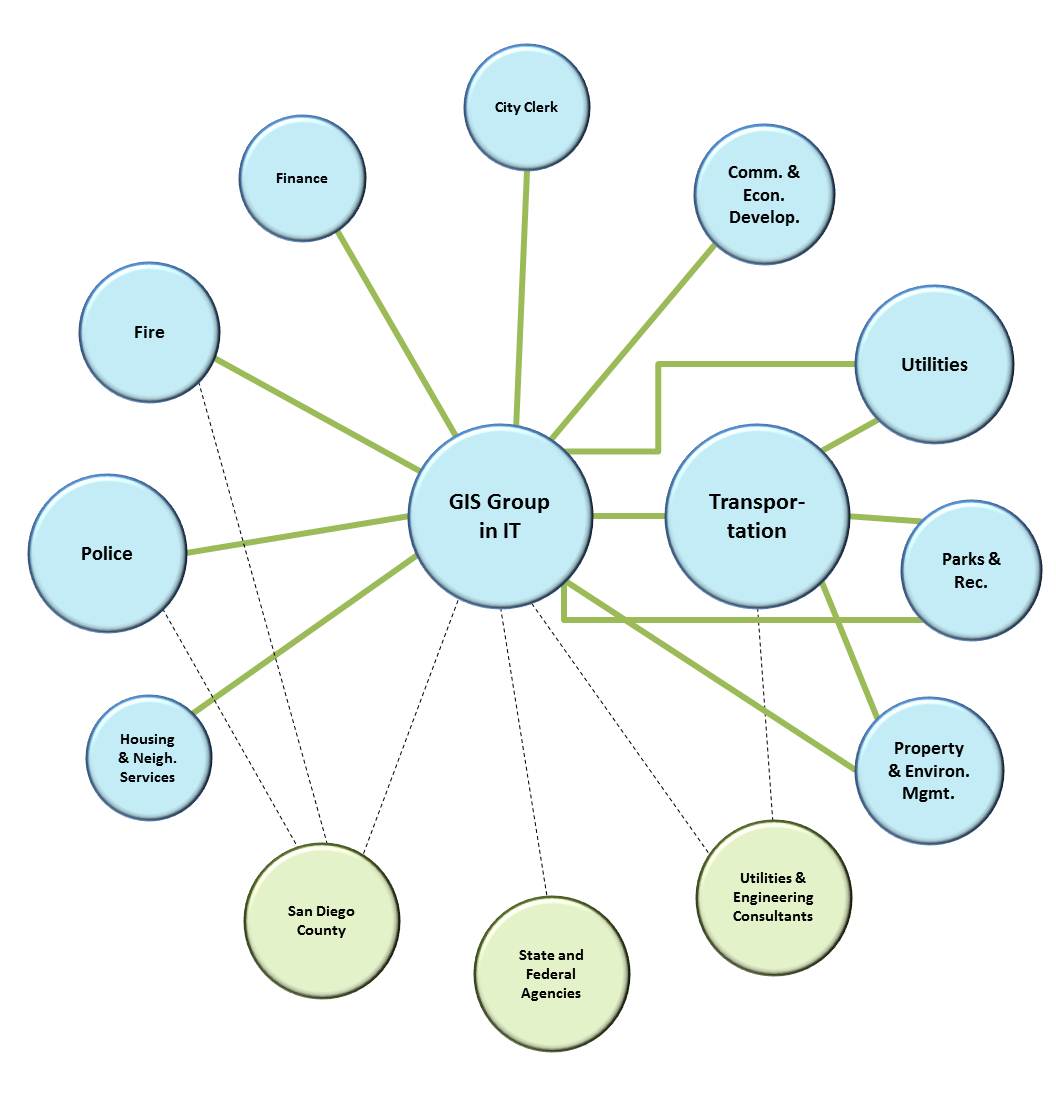 GIS Software
All Esri products:
ArcGIS for: Desktop, Server, Mobile
Rolta OnPoint mapping software
Intranet apps for general users, public works-oriented uses, DMS input, addressing
Internet app for zoning and general development information
Related Applications - Dependent
Hansen CMMS
Marshall GeoResults for Hansen
GBA Pavement Management system
Granite XP CCTV Pipeline Inspection system
Coming soon! Constituent Relationship Management (CRM) system
Related Applications - Linked
Permits Plus
Future: 
Water utility billing
Business license
Funding for GIS
IT chargeback to all departments
Based on number of pcs/dept
Additional charge back amounts for dedicated COTS software maintenance, custom applications
Data Distribution
Currently we distribute all our non-proprietary data at no charge for data, charging only for labor to extract, format and deliver.
Done as response to Public Records Act requests
Current Projects
GIS strategic plan
Creating a standard address file
More internal OnPoint map services
Enhance internet e-zoning
Create lightweight Silverlight-based internet maps for individual departments
Embed GIS into CRM application
Current Issues
Outsourcing
What’s a commodity that can be sourced?
Internal cost vs. sourced cost
A continuum of services available
Managed Competition
IT (w/GIS) or GIS as separate entity?
Internal cost vs. competition
Where’s the value?
Questions?